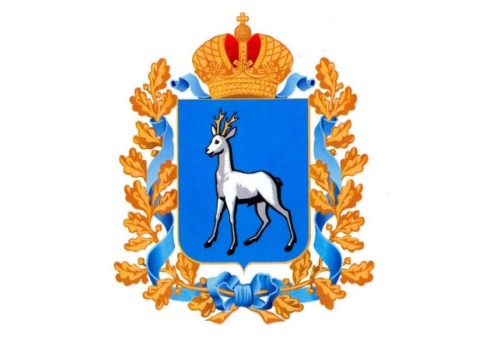 Министерство образования и науки Самарской области
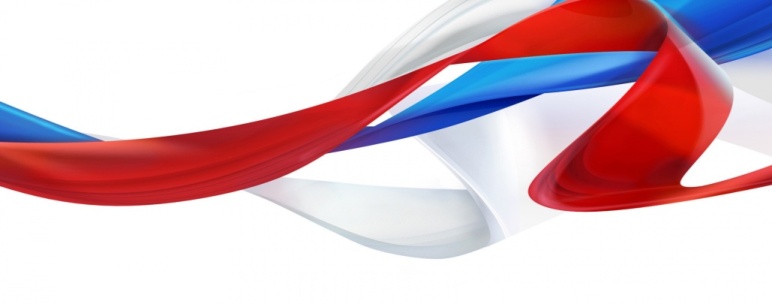 Об организации функционирования педагогических классов 
в ОУ Самарской области

с 01.09.2021
11.08.2021
Профильные педагогические классы
«Со следующего года будем создавать профильные педагогические классы... Мы планируем создать 5 тысяч педагогических классов»
С.С. Кравцов, 23.03.2021
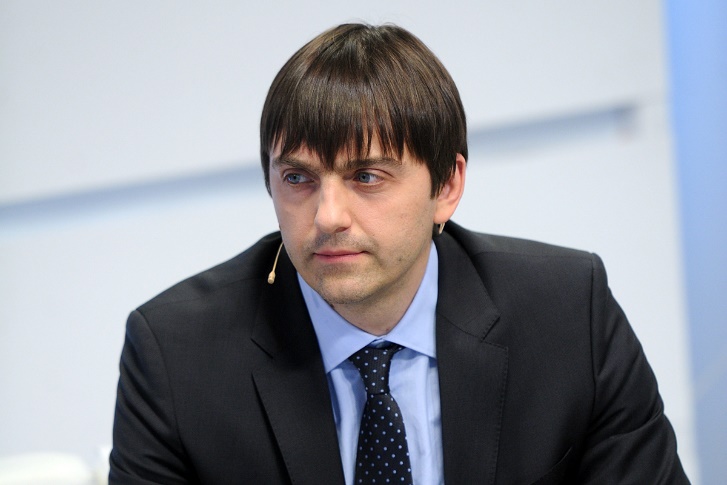 Педагогические 10-11 классы
На базе школы 
«один класс – 
один профиль»
На базе школы 
через ИУП (в составе одного класса)
На базе школы в сотрудничестве с СПО и ВПО
На базе СПО и ВПО
Проект предпрофессионального образования «Педагогический класс»
Распоряжение МОиН СО 
от 07.07.2021 №637-р
Примерные целевые индикаторы 
реализации проекта (Приложение 1)
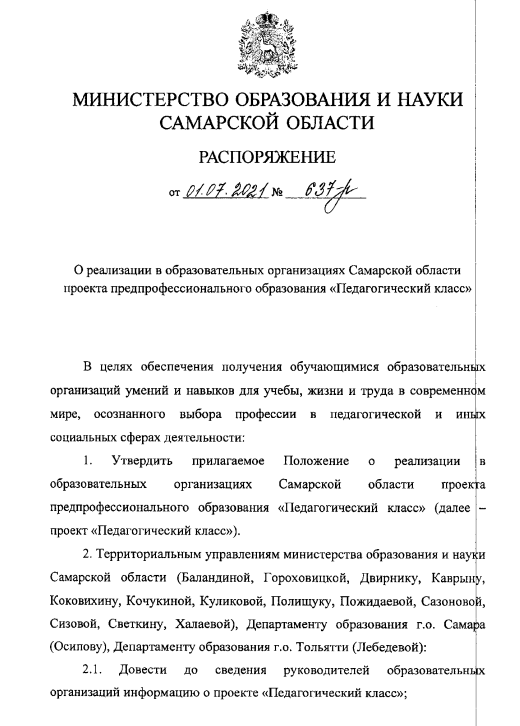 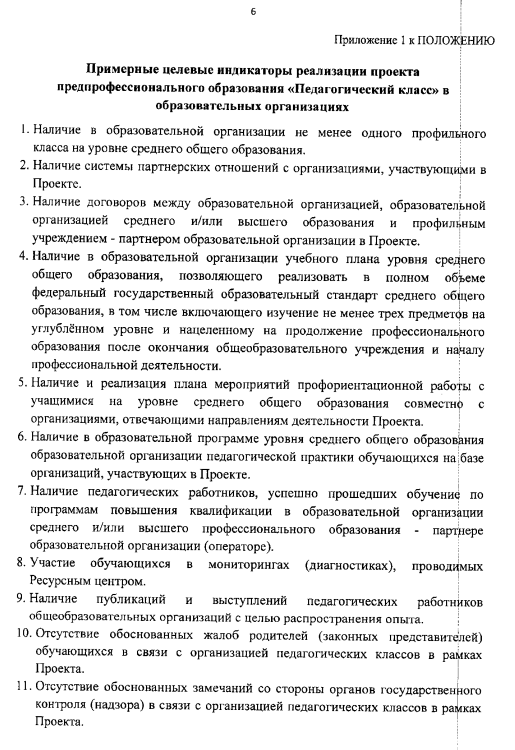 п. 2.4.
ТУ, ДО: направить в МОиН информацию об организации работы в рамках проекта «Педагогический класс» до 13.08.2021
Возможные профили обучения (п.18.3.1):
естественнонаучный; 
гуманитарный;
социально-экономический; 
технологический;
универсальный.  

Учебный план профиля обучения                                   
(кроме универсального) должен содержать 
НЕ менее 3-4 учебных предметов 
на углублённом уровне изучения 
из соответствующей профилю обучения предметной области и (или) смежной 
с ней предметной области.
ФГОС – стандарты выбора
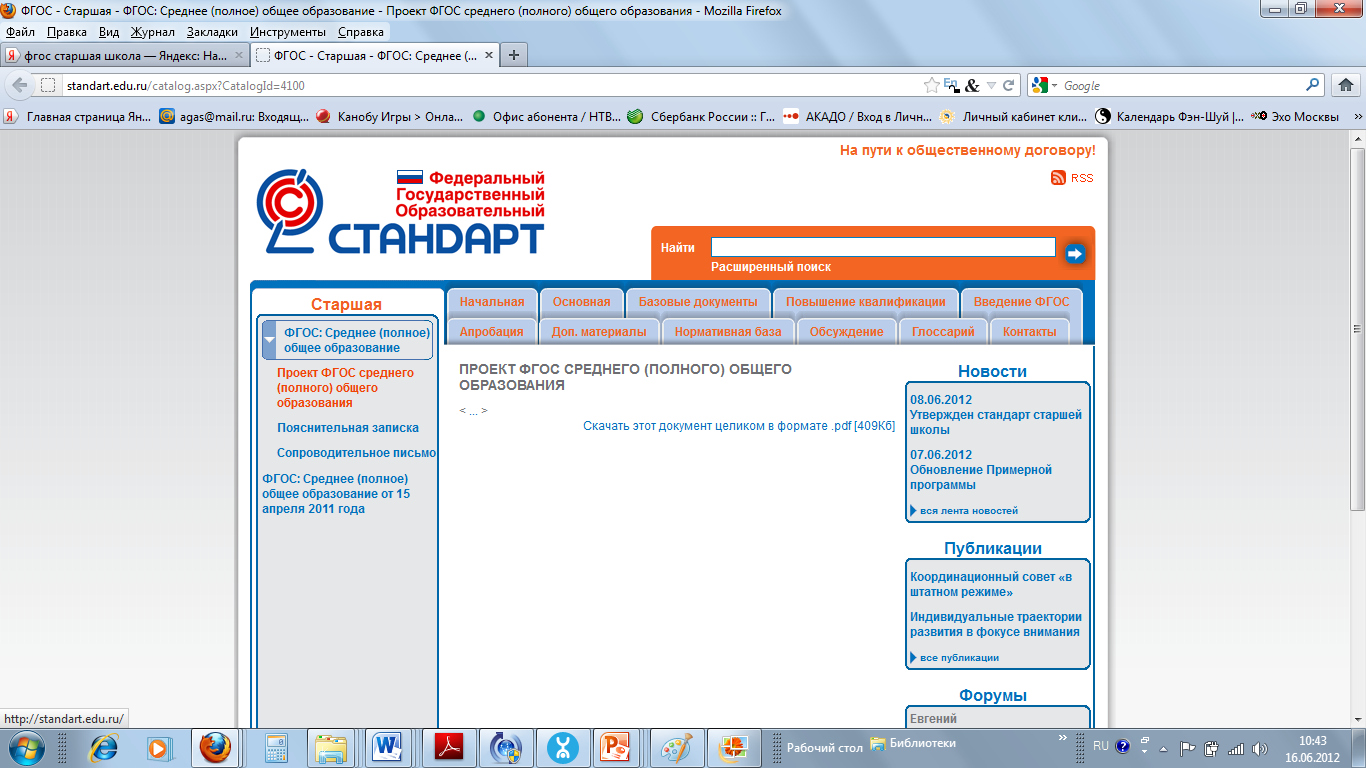 Преемственность и развитие, баланс целей
Чем выше уровень образования, тем 
больше возможность выбора
Ученик -  
выбор индивидуальной
траектории развития
Учитель – выбор путей, 
средств, способов 
достижения 
результатов
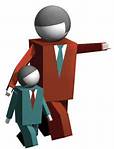 Школа –        
         самостоятельна в  разработке ООП, учебных планов, в формировании своей структуры, штатного расписания,  выборе оборудования
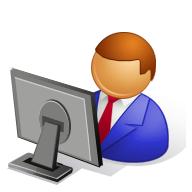 80%:20%  70%:30%  60%:40%
Образовательная организация (п.18.3.1):
предоставляет обучающимся возможность формирования индивидуальных учебных планов, включающих учебные предметы из обязательных предметных областей (на базовом или углубленном уровне), в том числе интегрированные учебные предметы "Естествознание", "Обществознание", "Экология", дополнительные учебные предметы, курсы по выбору обучающихся.
Механизм выбора предметов для изучение 
на углублённом уровне в школе
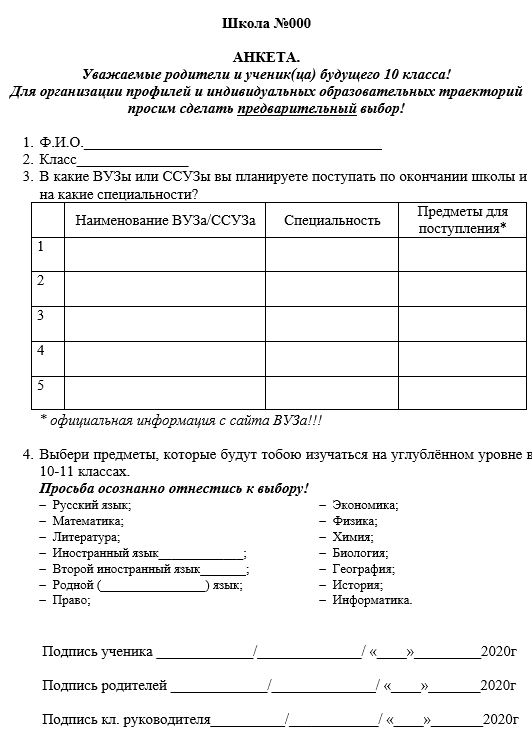 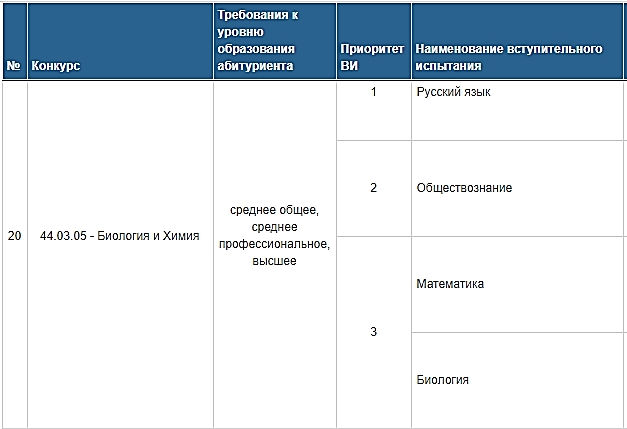 Эти предметы будут изучаться на углублённом уровне!
Самарский государственный 
социально-педагогический университет
Декомпозированные показатели на 2021-2024 г.г.